Support for Vanilla Universe Checkpointing
Thomas DownesUniversity of Wisconsin-Milwaukee (LIGO)
Experimental feature!
All features discussed are present in the official 8.5 releases.

The Morgridge Institute’s Board of Ethics has decreed that these features be tested on willing subjects only!
What is checkpointing?
Saving sufficient state information to re-start execution without losing much previous work (BADPUT)
Existing support via condor_compile (“standard” universe)
Vanilla universe support: encourage jobs to periodically save sufficient state to disk and manage the migration of files

Construct policies that balance desire to minimize both BADPUT and the time to reach fair-share population of running jobs
Why is checkpointing difficult?
Context!
State of process is a result of
explicit assumptions about its own prior actions
implicit assumptions about its running environment
Fundamental problem
humans love context and introduce it everywhere!
computers… don’t
How vanilla universe checkpointing differs
Condor daemons should make fewer assumptions of success
Toy model (submit file)
output                  = out.log
error                   = error.log
log                     = log.log
executable              = counting-ultransfer_executable     = true
should_transfer_files   = true
universe                = vanilla
transfer_input_files    = input-file
transfer_output_files   = saved-state
stream_output           = true
stream_error            = true
when_to_transfer_output = ON_EXIT_OR_EVICT
+WantCheckpointSignal   = true
+CheckpointSig          = "SIGUSR2”
+CheckpointExitBySignal = false
+CheckpointExitCode     = 17
+WantFTOnCheckpoint     = true
queue 1
Intend to support checkpoint file transfer separately from job output files!
The vanilla universe checkpoint magic
Toy model (bash script)
#!/bin/bash
function PeriodicCheckpoint() {  echo "Saving state on periodic checkpoint..."  echo $i > saved-state  exit 17}
trap PeriodicCheckpoint SIGUSR2
i=0if [ -f saved-state ]; then  i=`cat saved-state`fiwhile [ $i != 30 ]; do  echo $i  sleep 60  i=$((i+1))doneexit 0
Checkpointing real jobs
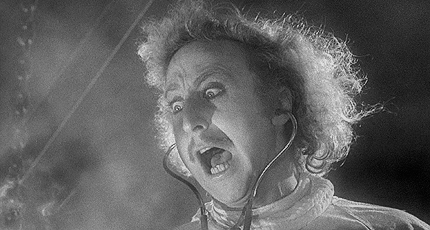 All the plumbing exists in 8.5 for you to do this, too – provide feedback to the Condor team!
Beyond experimental
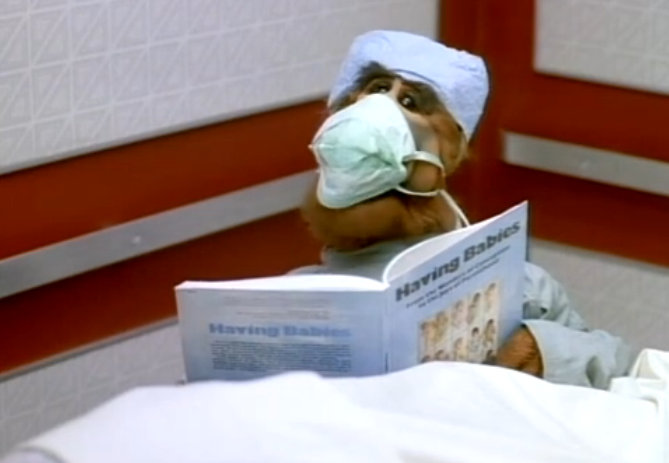 Decided to have fun with CRIU
Still very experimental!
Key steps run as root!
Handy RPC interface with Python bindings
Containers are a tool for reducing variation of job “context”
CRIU actively used by LXC/LXD
Candidate for Docker
Set up CRIU for non-superusers
Modify CRIU log file permissions
--- a/criu/log.c+++ b/criu/log.c- new_logfd = open(output, O_CREAT|O_TRUNC|O_WRONLY|O_APPEND, 0600);+ new_logfd = open(output, O_CREAT|O_TRUNC|O_WRONLY|O_APPEND, 0644);
Compile normally (make && sudo make install-criu)
Enable dumping w/o sudo by installing on each execute node with the setuid bit
sudo chmod 4755 /usr/local/sbin/criu
Enable restore with sudo, e.g.
thomas.downes ALL=(root) NOPASSWD:EXEC:/usr/local/sbin/criu
Example job that checkpoints itself
Writing a job that uses CRIU
Write a wrapper
establishes CRIU named pipe for checkpointing operations
creates output directory for checkpoint images
[condor-test:pytest] criu service -d --address criu_pipe[condor-test:pytest] [ -d images ] || mkdir images[condor-test:pytest] python pytest.pyCheckpointed![condor-test:pytest] rm criu_pipe[condor-test:pytest] sudo criu restore -D images –jCheckpointed!
Condor introduces context
[condor-test:pytest] cat important-parts-of-submitexecutable              = pytest.shuniverse                = vanillatransfer_input_files    = pytest.py,rpc_pb2.pytransfer_output_files   = images[condor-test:pytest] cat out.logCheckpointed![condor-test:pytest] sudo criu restore -D images –j1948: Error (files-reg.c:1524): Can't open file var/lib/condor/execute/dir_1937/images on restore: No such file or directory1948: Error (files-reg.c:1466): Can't open file var/lib/condor/execute/dir_1937/images: No such file or directoryError (cr-restore.c:2226): Restoring FAILED.[condor-test:pytest] sudo mkdir -p /var/lib/condor/execute/dir_17100/images[condor-test:pytest] sudo criu restore -D images –j### code runs however stdout has been redirected from terminal
Try CRIU within Docker container!
Create a Docker image with CRIU in it
[condor-test:test_image] cat DockerfileFROM ubuntu:16.04ADD pytest.sh /usr/bin/pytest.shRUN apt-get updateRUN apt-get install --assume-yes libprotobuf-dev libprotobuf-c0-dev protobuf-c-compiler protobuf-compiler python-protobuf libnl-3-dev libaio-dev libcap-dev git gcc make pkg-configRUN git clone https://github.com/xemul/criuRUN cd criu && make && make install-criu[condor-test:test_image] docker build –t testy .[condor-test:pytest] cat changes-to-submit-fileuniverse                = dockerdocker_image            = testy
Oh no!
Condor mounts the job’s unique-ish working directory to same path within the Docker container!
Can’t be restored outside of Docker due to low PID #s (I can’t get USE_PID_NAMESPACES to work at all w/CRIU)
But, we can play the same trick we played outside of Docker...
[condor-test:pytest] sudo docker run -i --privileged=true -v /home/thomas.downes/pytest/:/var/lib/condor/execute/dir_18595 -t testy /bin/bashroot@18e4a60da4d7:/var/lib/condor/execute/dir_18595# criu restore -D images –jError (util.c:658): exec failed: No such file or directoryError (util.c:672): exited, status=1Error (util.c:658): exec failed: No such file or directoryError (util.c:672): exited, status=1
These error messages are red herrings. The code executes!
Conclusions
Vanilla universe checkpointing management is being actively developed. Please contribute by testing 8.5!
Tools like CRIU not quite ready for production, but closer every year. Condor should get ready!
Online evidence that LXC/LXD have pulled ahead of Docker on adoption of checkpointing/migration w/CRIU.